Ветеран
Второй Мировой войны
У санитарного автомобиля.
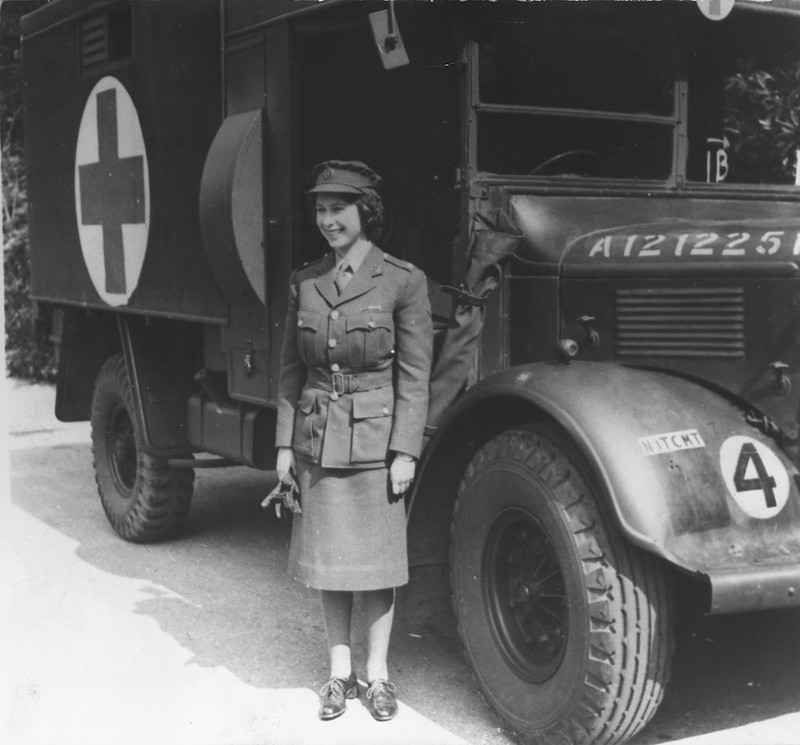 [Speaker Notes: У санитарного автомобиля.]
За рулем военного авто.
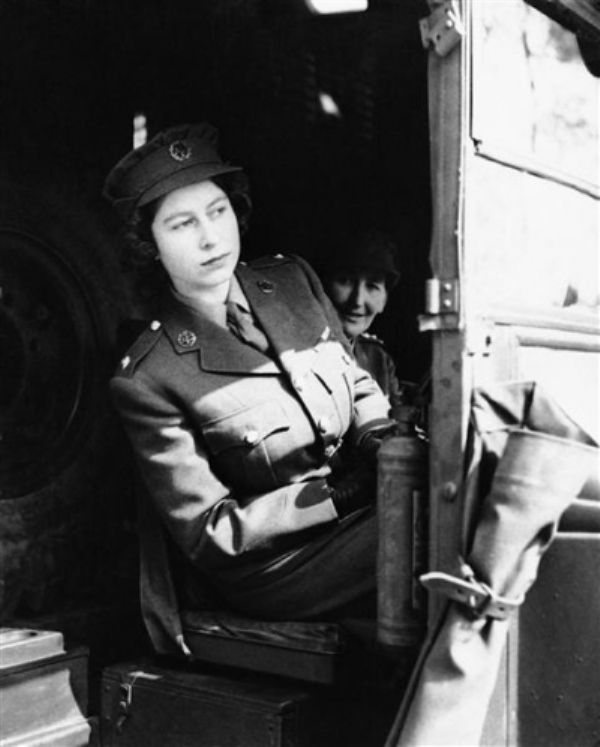 [Speaker Notes: За рулем военного авто.]
Автомеханик за работой.
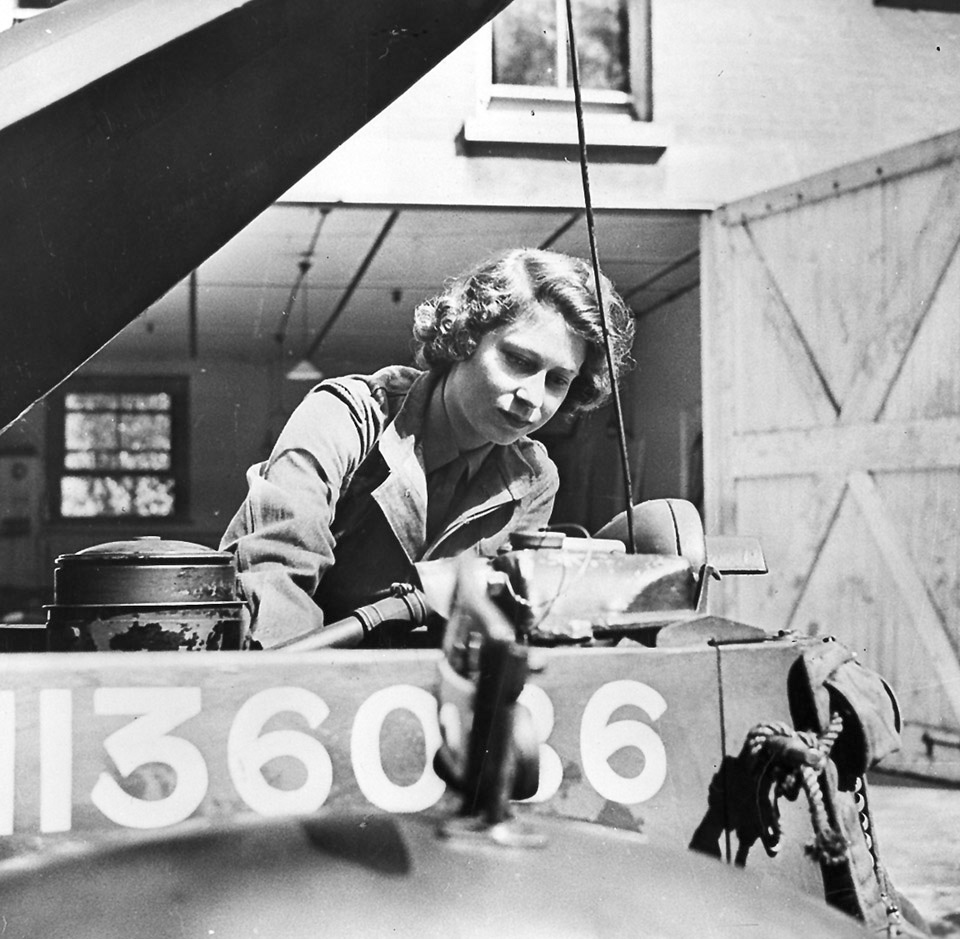 [Speaker Notes: Автомеханик за работой.]
Минута отдыха.
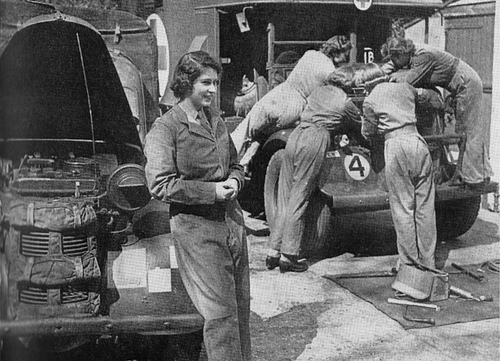 [Speaker Notes: Минута отдыха.]
Лейтенант Вооруженных сил Его Величества.
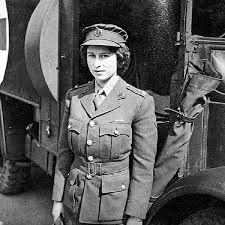 [Speaker Notes: Лейтенант Вооруженных сил Его Величества.]
Лейтенант Элизабет Александра Мэри Виндзор
До сих пор на службе, не получает военную пенсию.
Королева Елизавета Вторая